Guess that pun!
GESG
SEGG
GEGS
[Speaker Notes: Answer: Scrambled Eggs]
Scrambled eggs
i    i
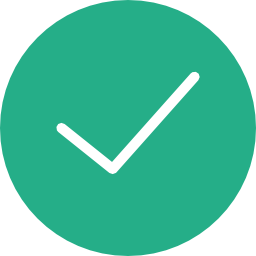 [Speaker Notes: Answer: Right between the eyes]
Right between the eyes
Lang4uage
[Speaker Notes: Answer: Foreign Language (4 in language)]
Foreign language
$0 all all all all
[Speaker Notes: Answer: Free for all (free four all)]
Free for all
Please
[Speaker Notes: Answer: Pretty Please]
Pretty please
B      E      D
[Speaker Notes: Answer: Bed Spread]
Bed spread
RI    POORCH
[Speaker Notes: Answer: Take from the rich, give to the poor]
Take from the rich and give to the poor
_______ IT
[Speaker Notes: Answer: Blanket]
blanket
SOMething
[Speaker Notes: Answer: The start of something big]
The start of something big
TAP TAP TAP
TIMBER
[Speaker Notes: Answer: Knock on wood]
Knock on wood
Strokes
Strokes
Strokes
[Speaker Notes: Answer: Different Strokes]
Different strokes
U



S
T
I
[Speaker Notes: Answer: It’s up to you]
It’s up to you